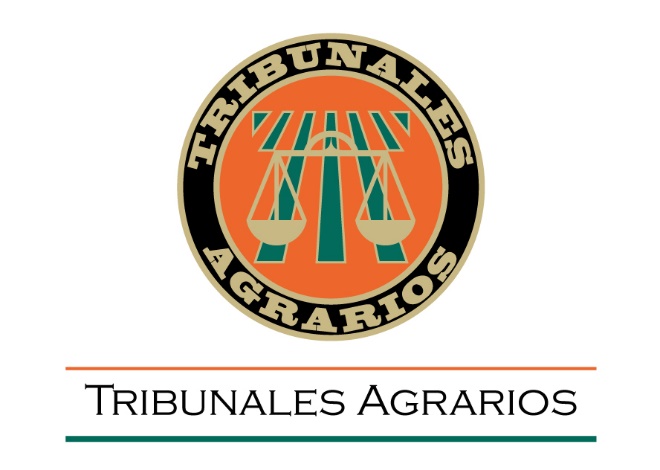 La importancia de un descanso adecuado
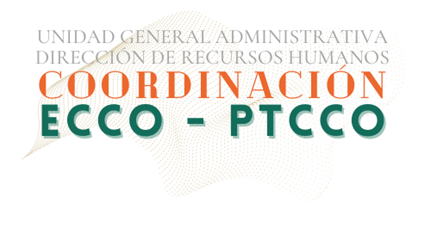 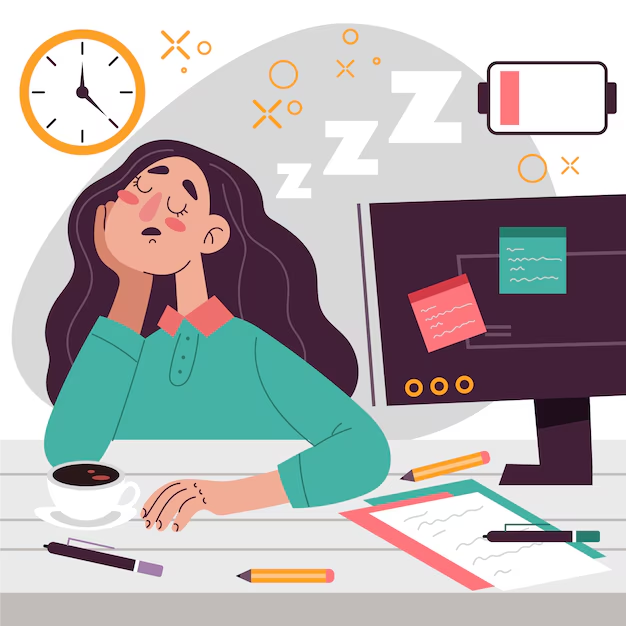 “La sabiduría es saber cuándo descansar, cuándo tener actividad y cuánto de cada uno tener”. 
(Sri Sri Ravi Shankar)
Tipos de descanso
Sensorial
Físico
Mental
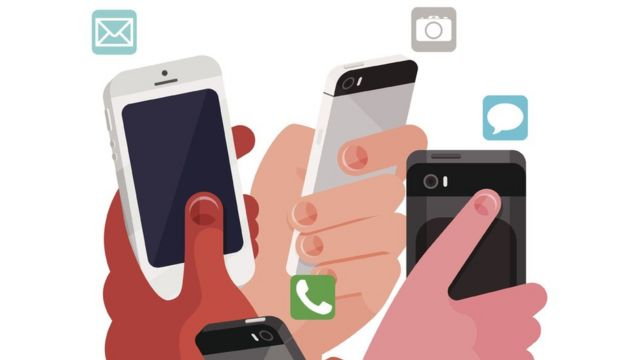 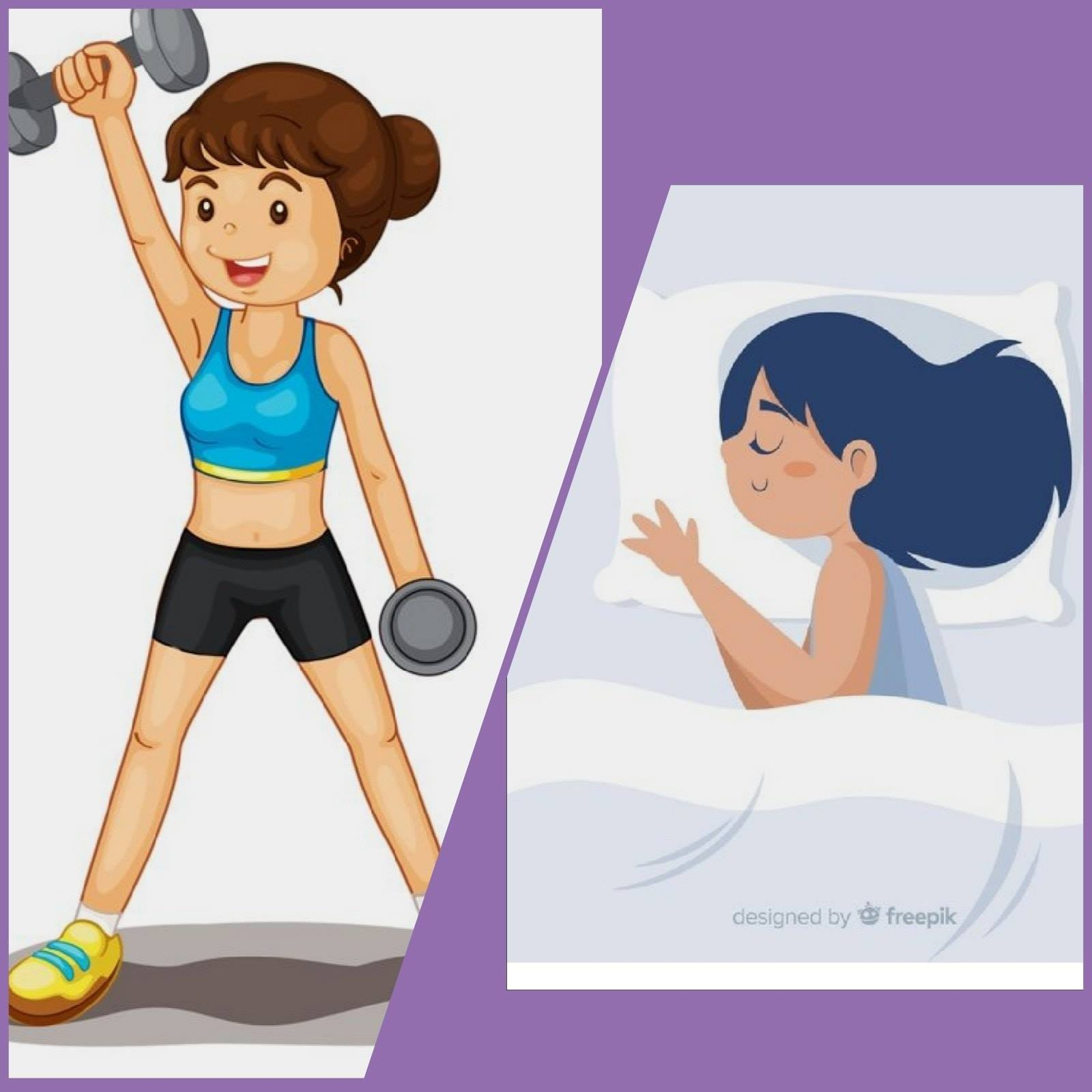 Creativo
Social
Emocional
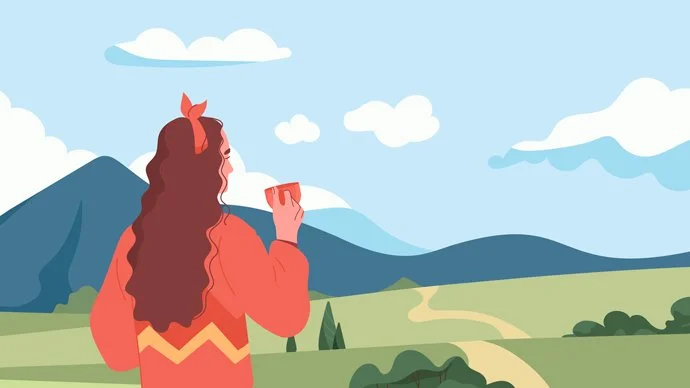 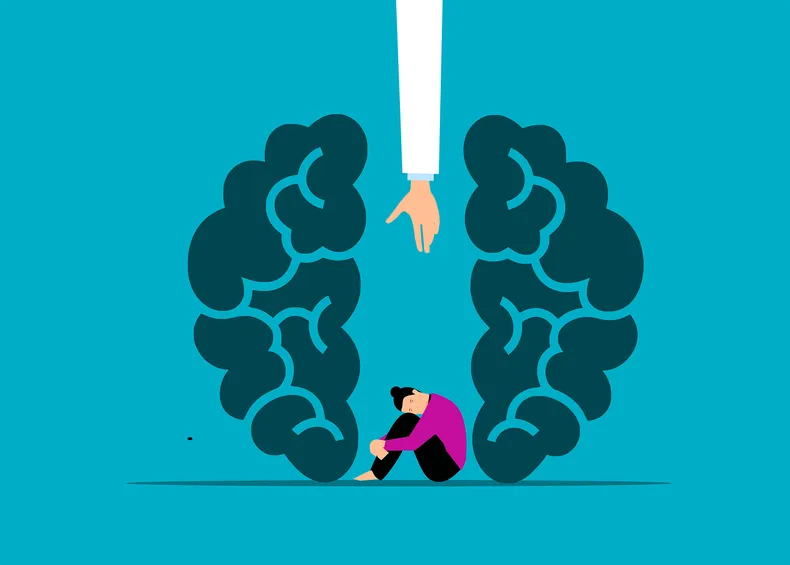 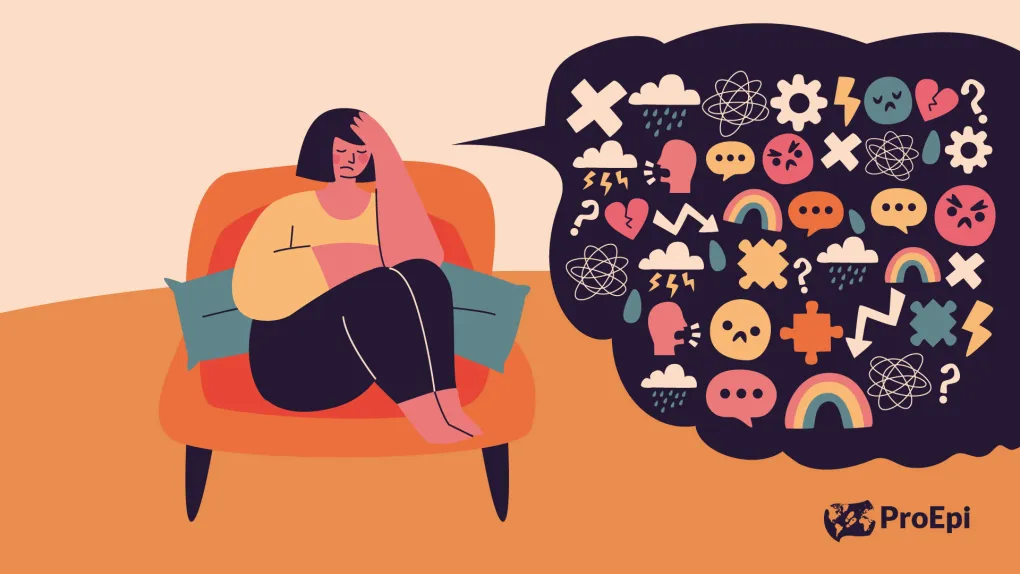 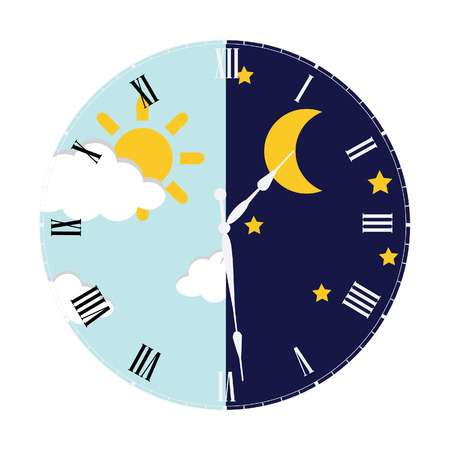 Cronotipos del sueño
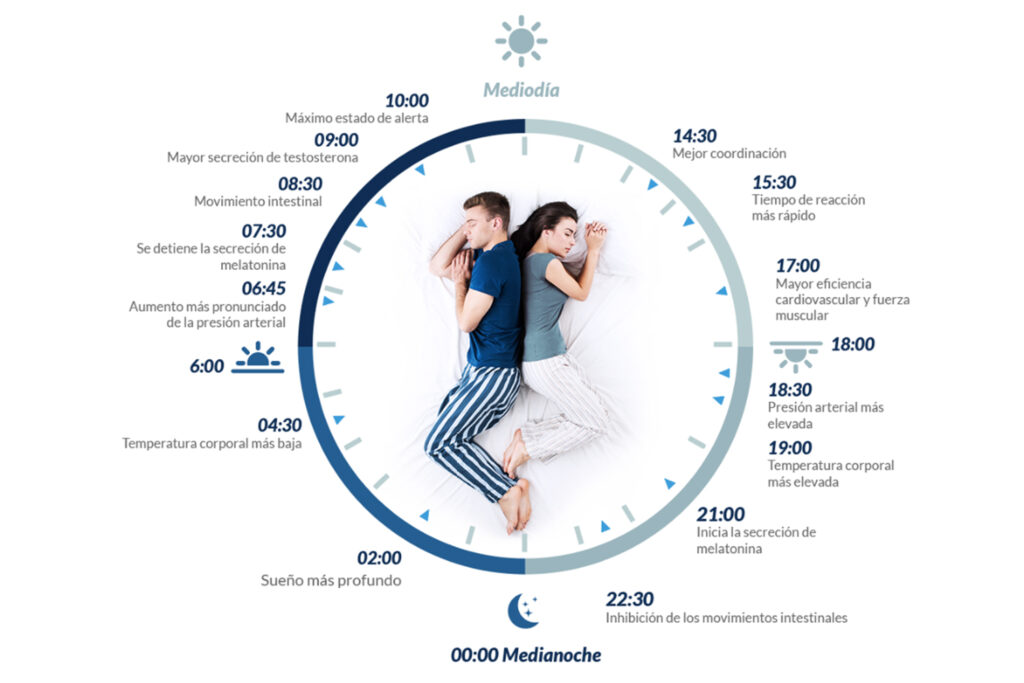 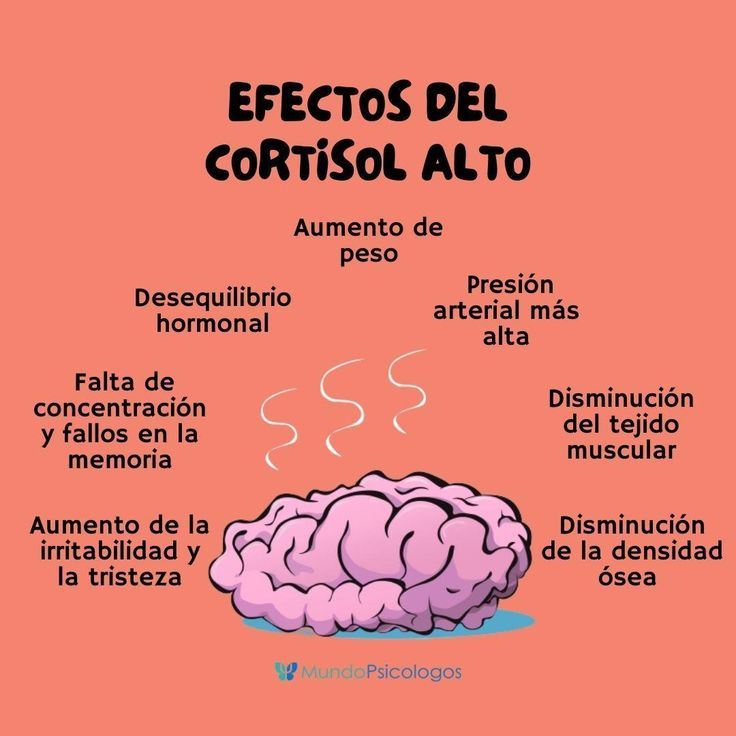 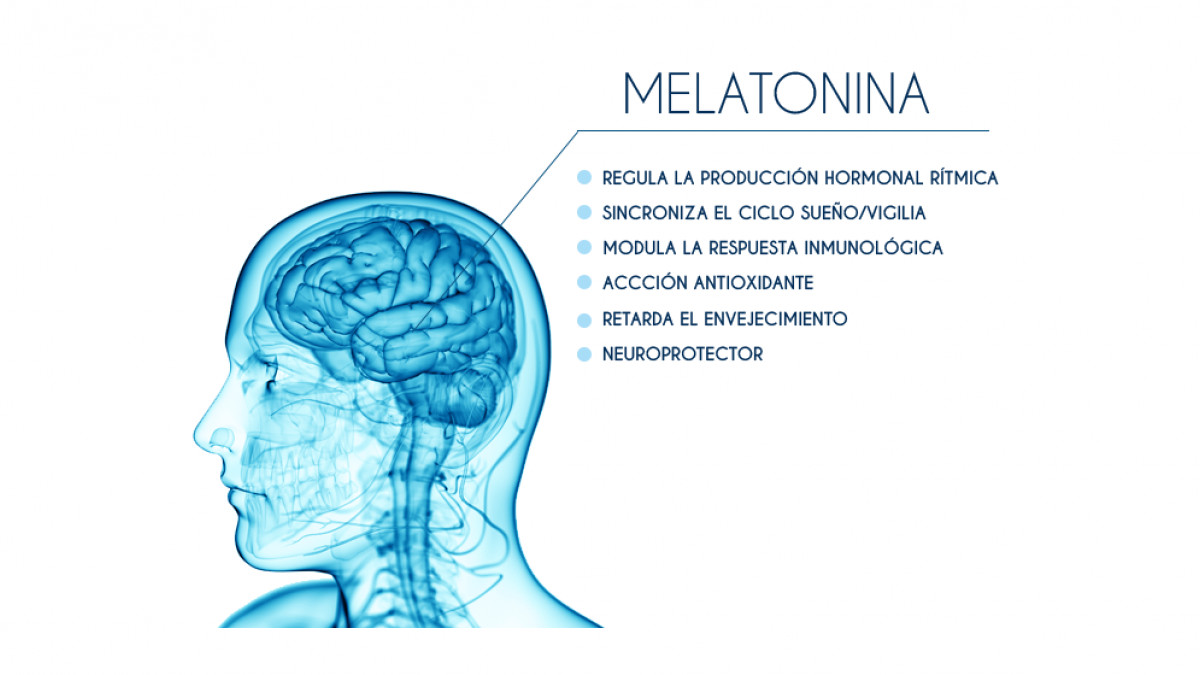 Melatonina
Cortisol
4 a 6 ciclos de sueño completos
Ritmo circadiano

Son los ritmos biológicos que tenemos los seres vivos y que nos ayudan a regular nuestro descanso. Lo normal es que se sincronicen con los ritmos ambientales.
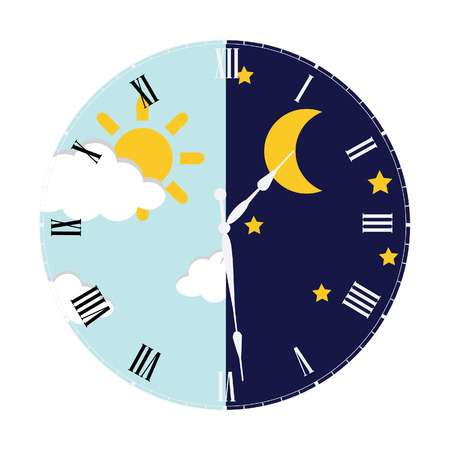 Cronotipos del sueño
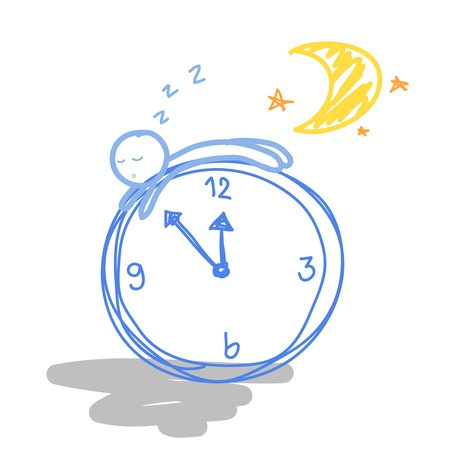 Las fases del sueño
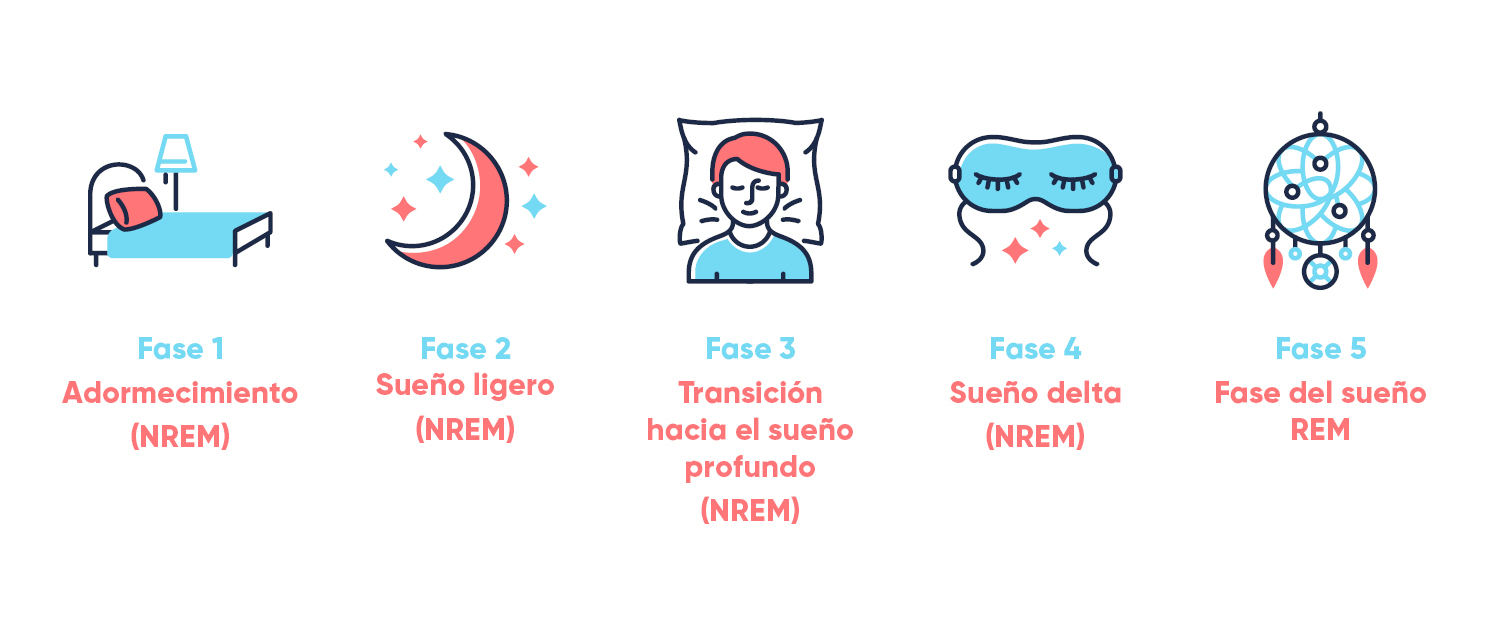 Higiene del sueño
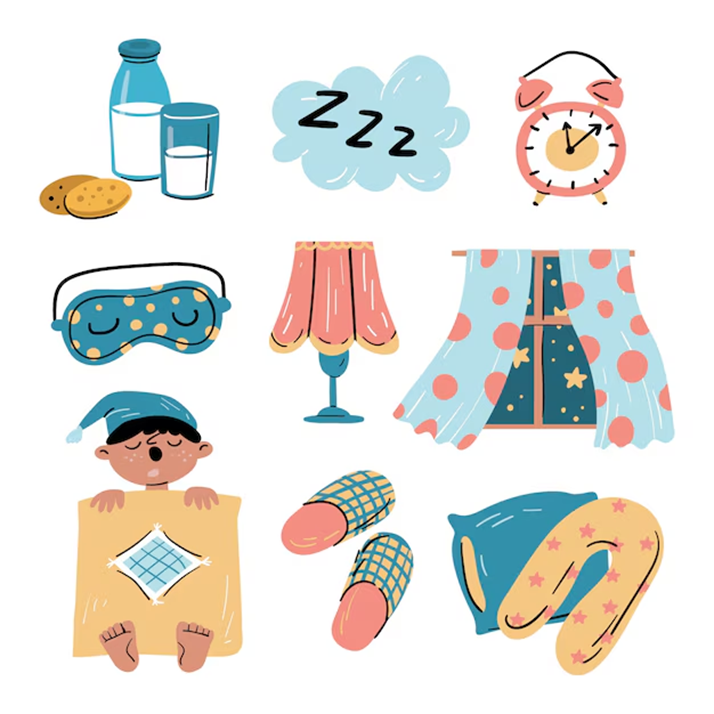 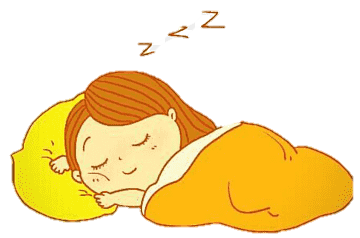 La Higiene del Sueño es un conjunto de actitudes y hábitos que nos permite conciliar adecuadamente el sueño para poder dormir profundamente, la persona necesita dormir y es necesario un número suficiente de horas y que el sueño sea de calidad y reparador, permitiendo restaurar el organismo y con ello reducir las enfermedades crónicas y degenerativas
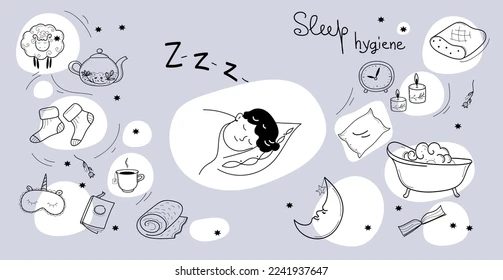 Higiene del sueño
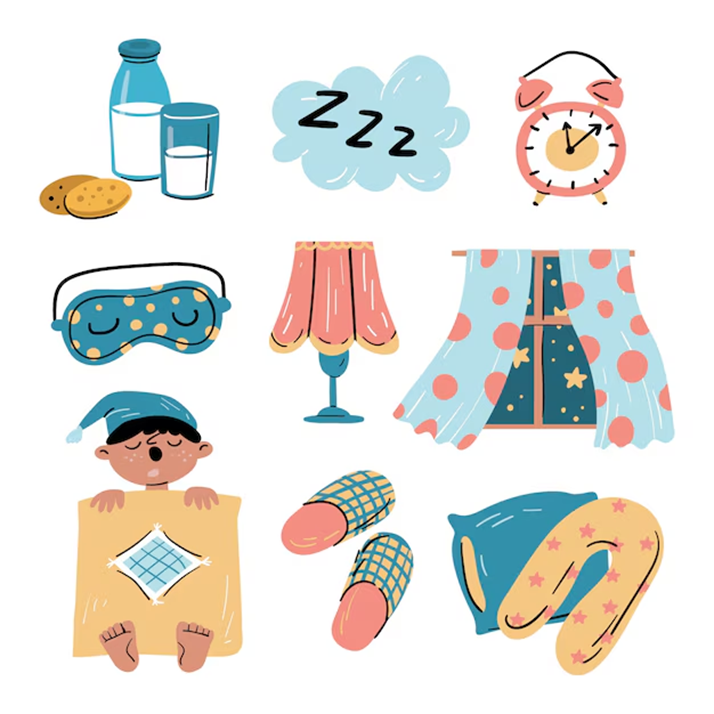 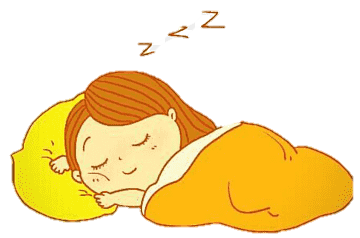 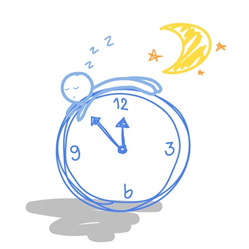 Establecer un horario regular para ir a dormir y despertar.
No exceder más de 45 minutos de sueño diurno o siestas.
Evitar consumir alcohol o fumar 4 horas antes de acostarse.
Evitar la cafeína, 6 horas antes de dormir en cualquiera de sus presentaciones.
No ingerir comida picante, de alto contenido calórico o azucaradas 4 horas antes de dormir.
Realizar ejercicio de forma regular.
Utilizar ropa cómoda.
Mantener la habitación ventilada y a una temperatura cómoda. 
Bloquear ruidos distractores, al igual que eliminar la mayor cantidad de fuentes de luz posibles. 
Reserva la cama para el sueño y evitar su uso para el trabajo o la recreación general.
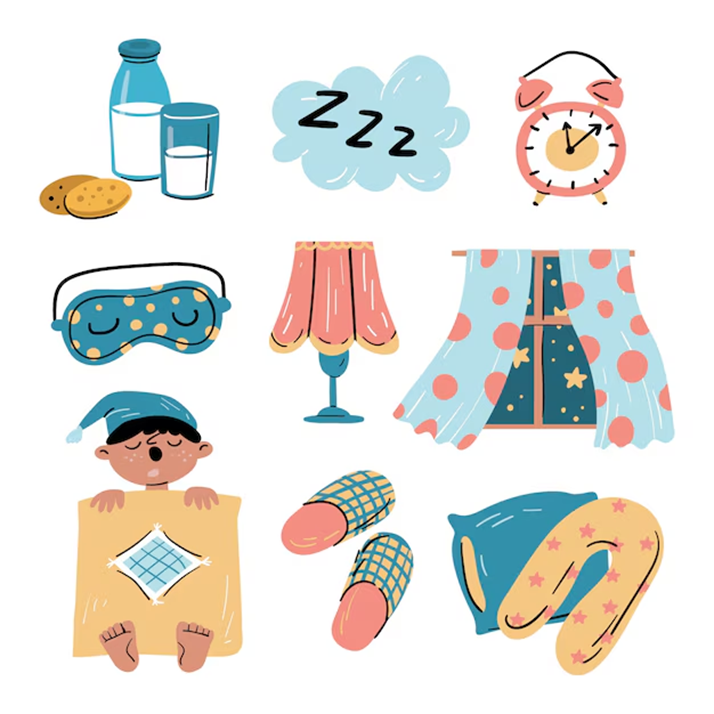 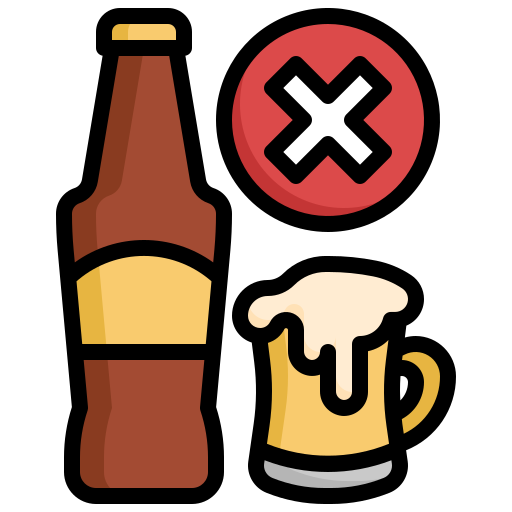 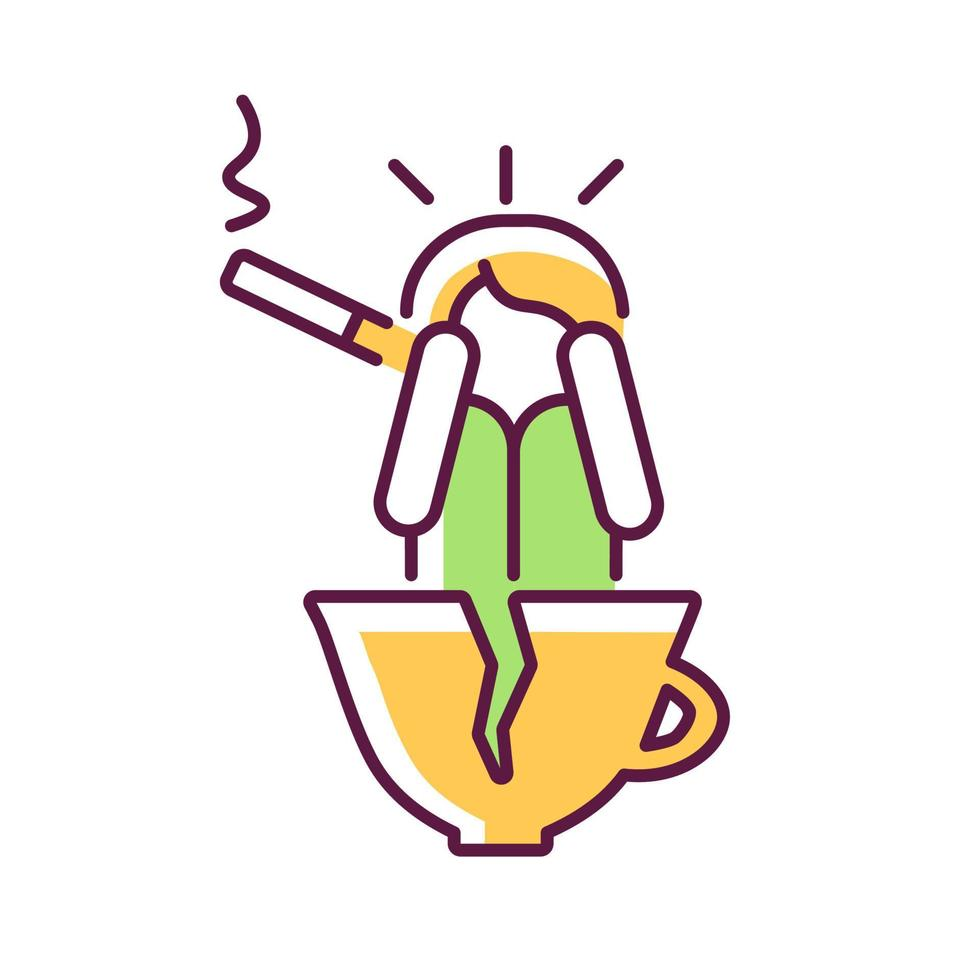 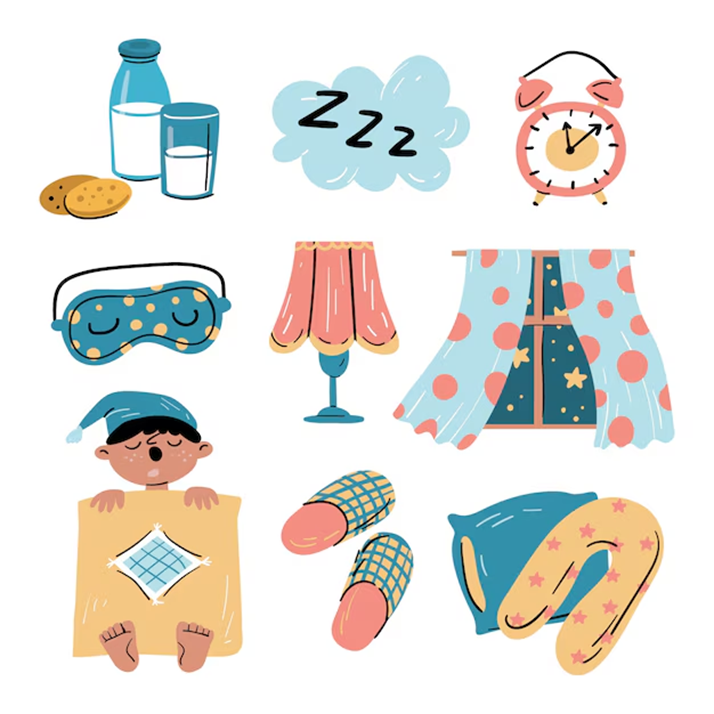 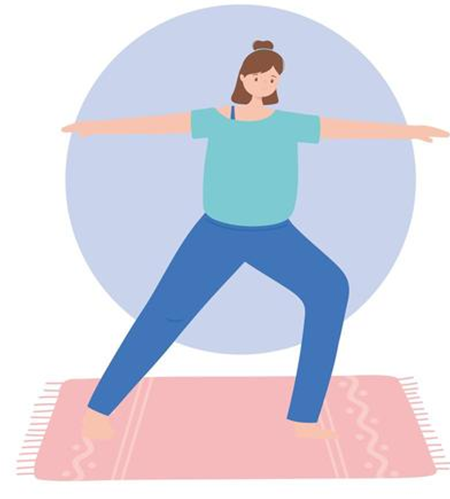 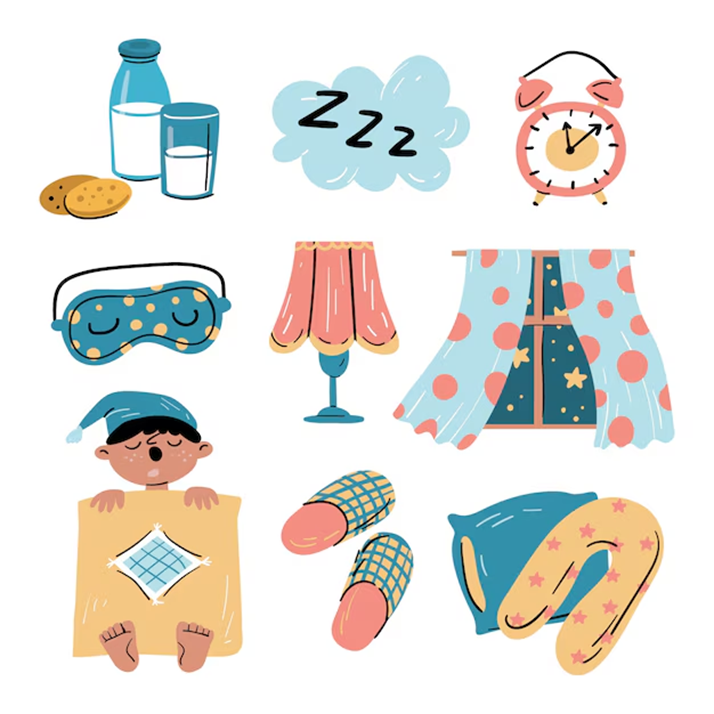 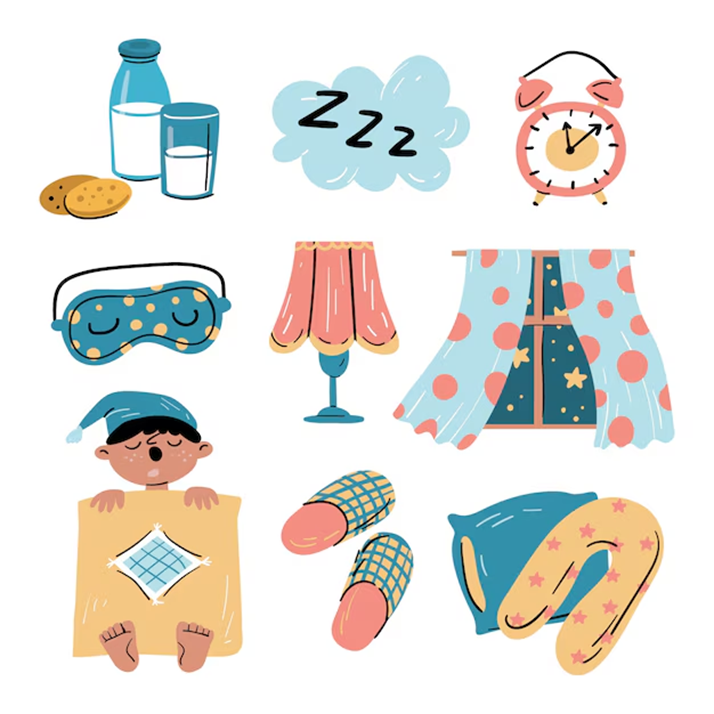 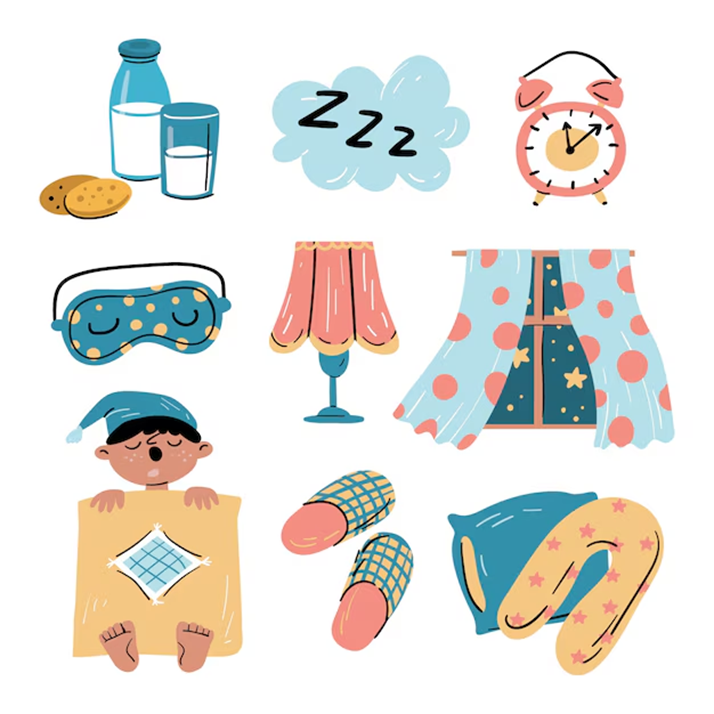 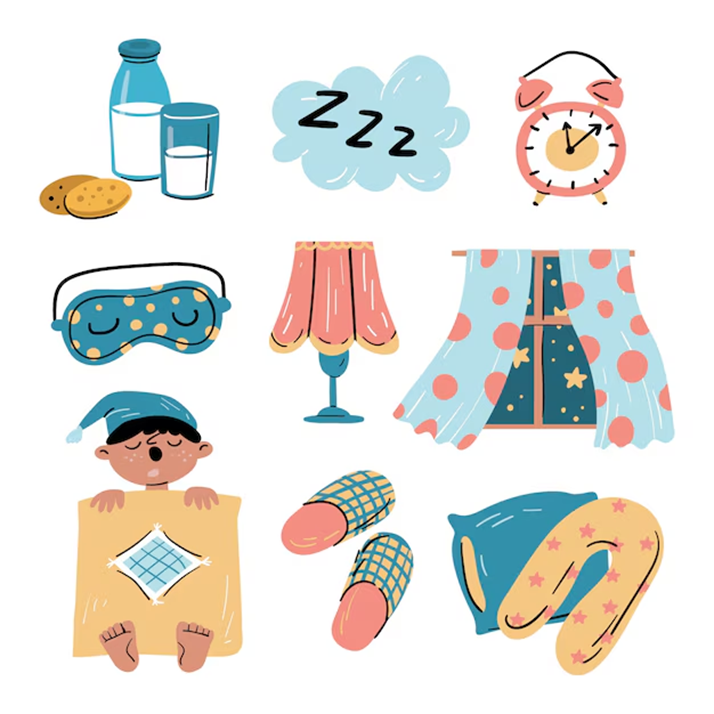 El método de las 7D
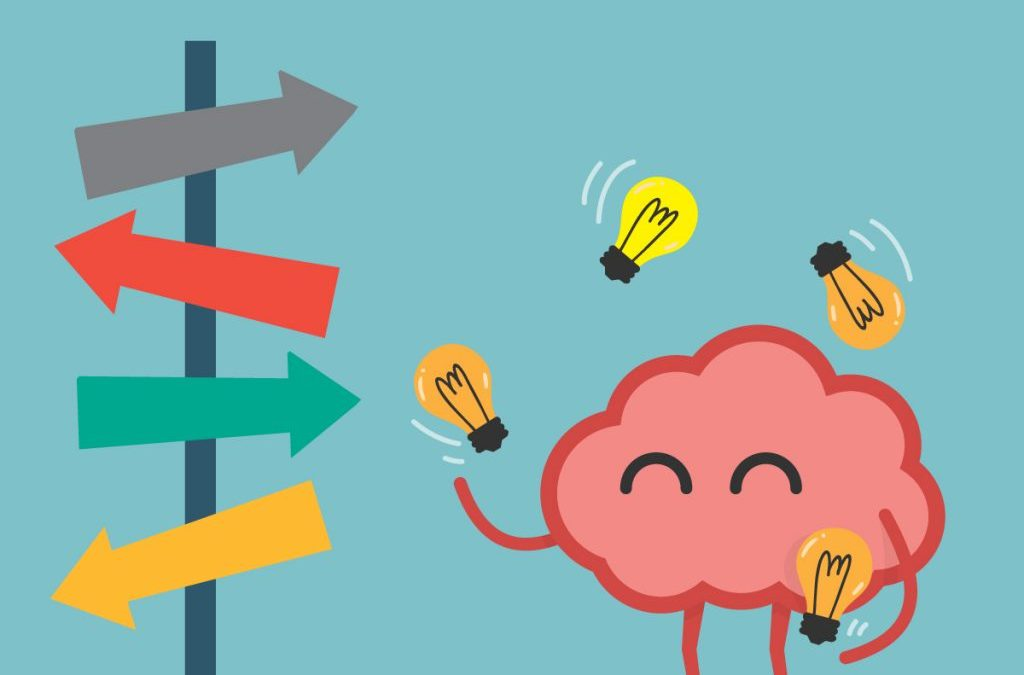 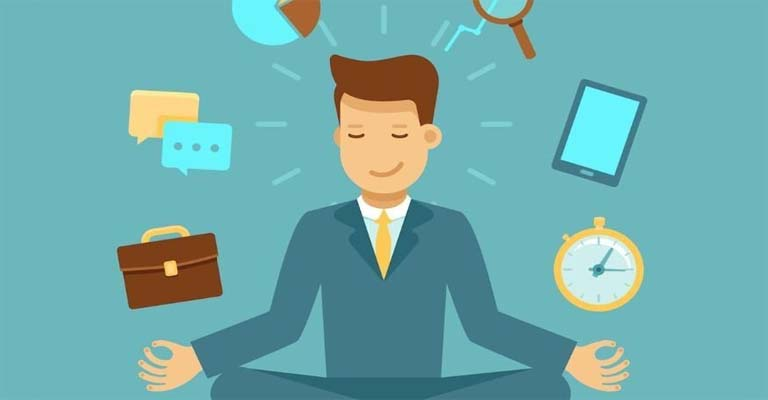 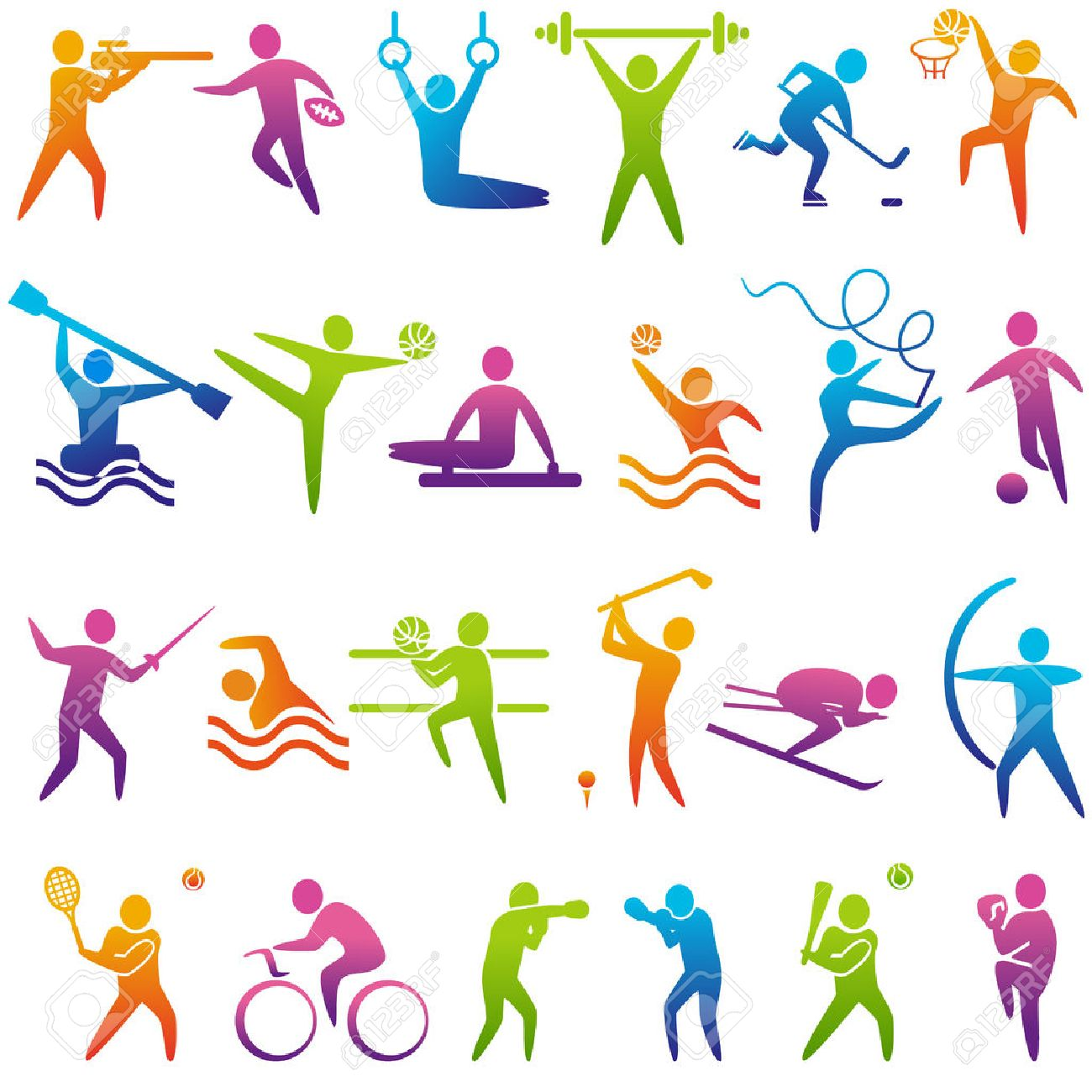 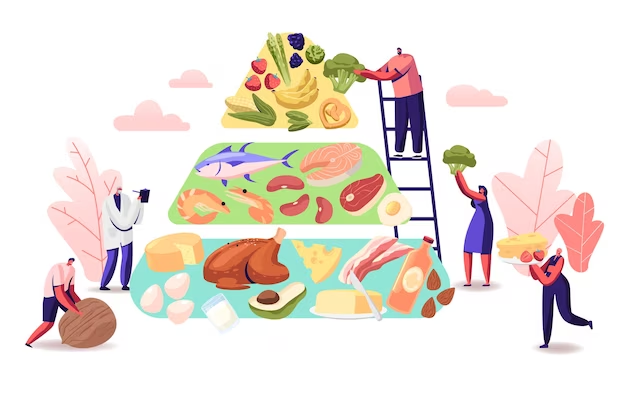 Disciplina
Dieta
Deporte
Decisión
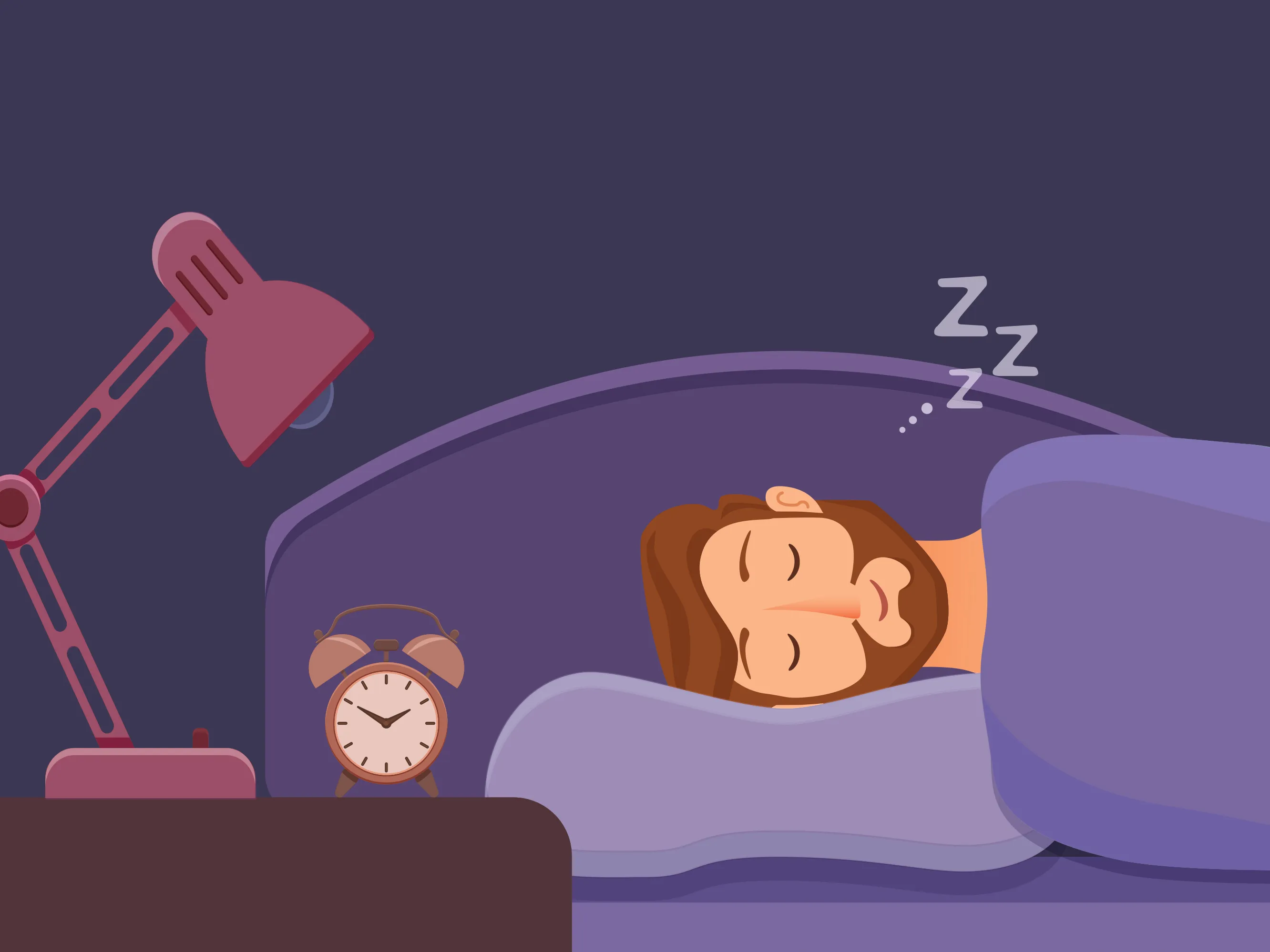 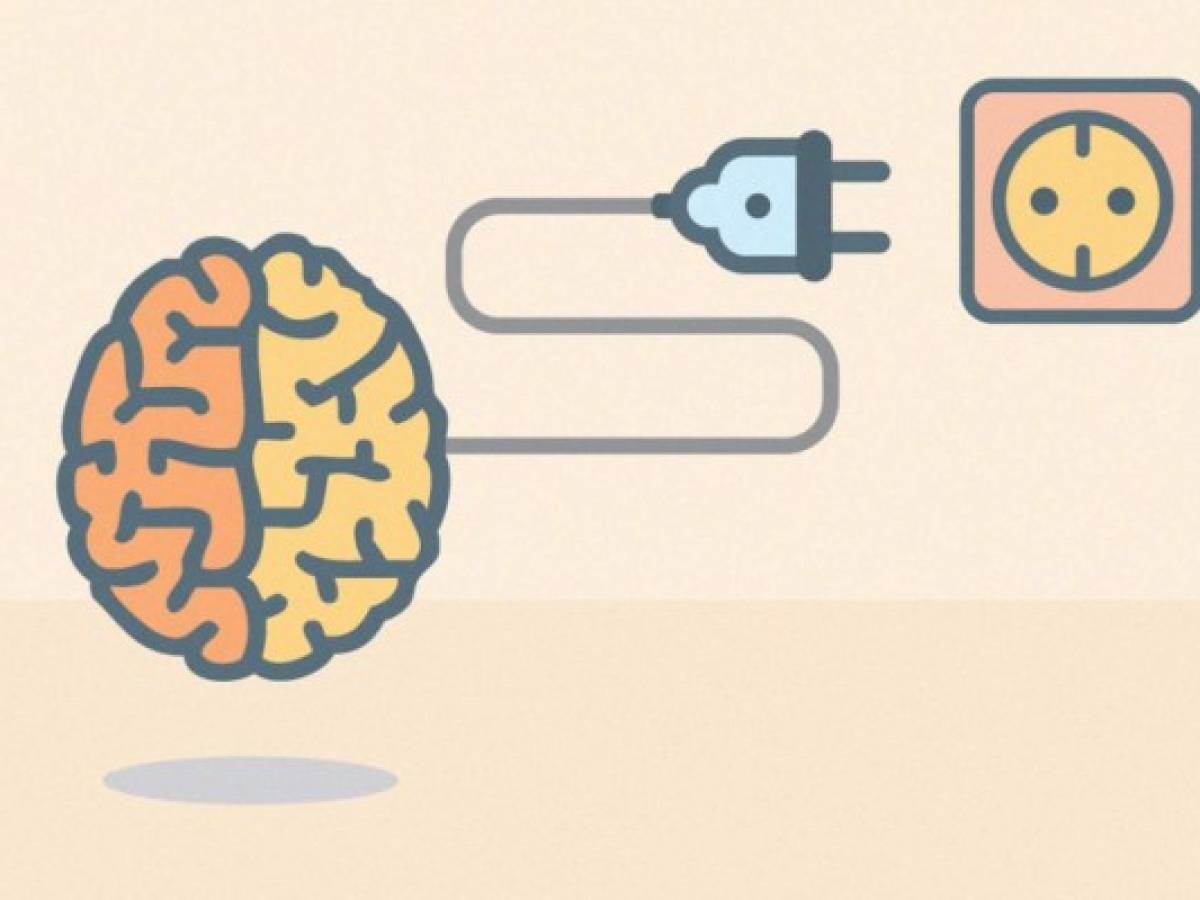 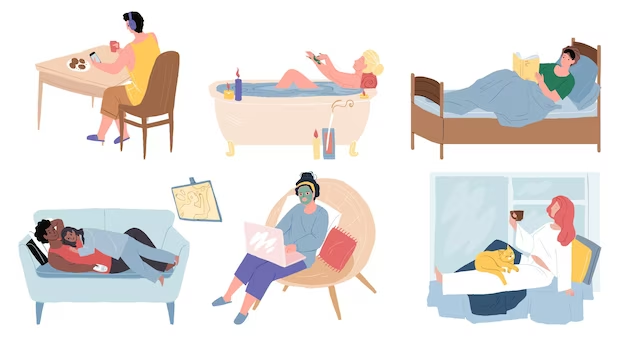 Dormir
Desconexión
Disfrutar
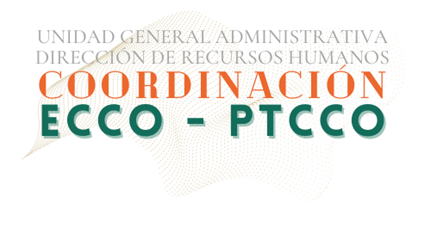 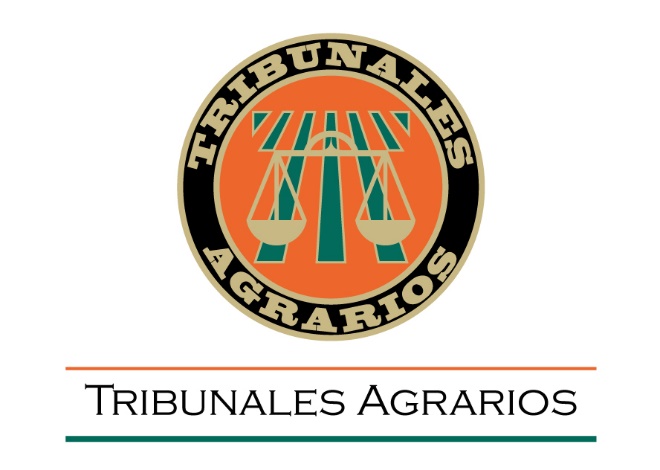 ¡Muchas gracias!